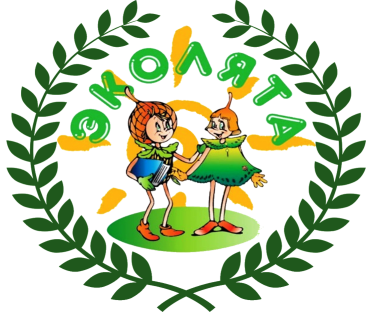 Муниципальное бюджетное дошкольное образовательное учреждение центр развития ребёнка – детский сад № 16 г. Нытва




 всероссийский конкурс
«Снежный городок Эколят»
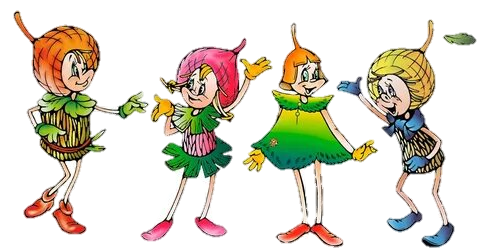 Подготовила: старший воспитатель 
МБДОУ ЦРР – детский сад № 16 г. Нытва
Анфёрова Юлия Анатольевна
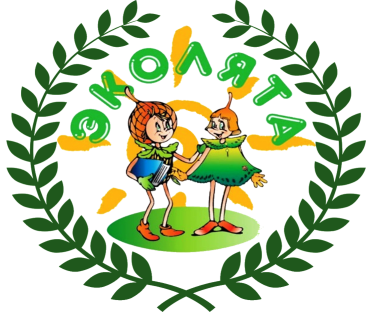 Участники конкурса:
Воспитанники, родители и педагоги Мбдоу црр – детский сад № 16 г. Нытва

Юридический Адрес: 
617001 Пермский край город нытва проспект ленина 28а

Возрастная категория: 
Эколята - дошколята
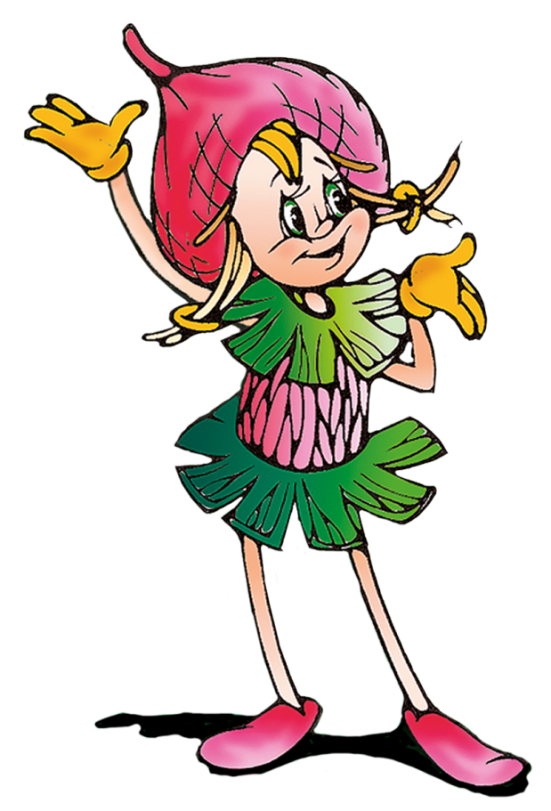 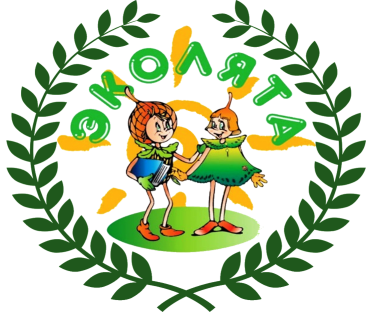 Педагоги:

Мальшакова Галина Павловна, воспитатель
Бармина Мария Юрьевна, воспитатель
Лукина Людмила Александровна, воспитатель
Гладких Лариса Андреевна, воспитатель
Ширинкина Валентина Ивановна, воспитатель
Плюснина Ольга Сергеевна, воспитатель
Анфёрова Юлия Анатольевна, старший воспитатель
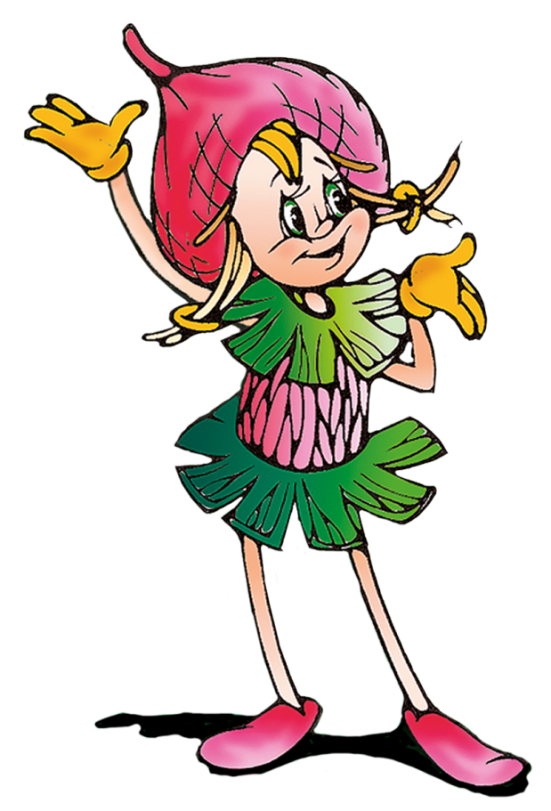 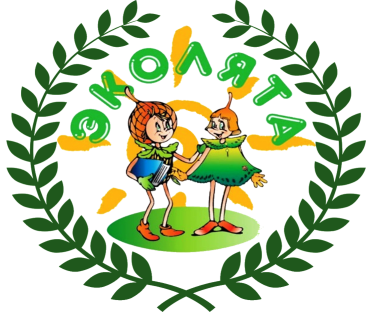 Приходите в гости к нам, 
к нашим сказочным друзьям!
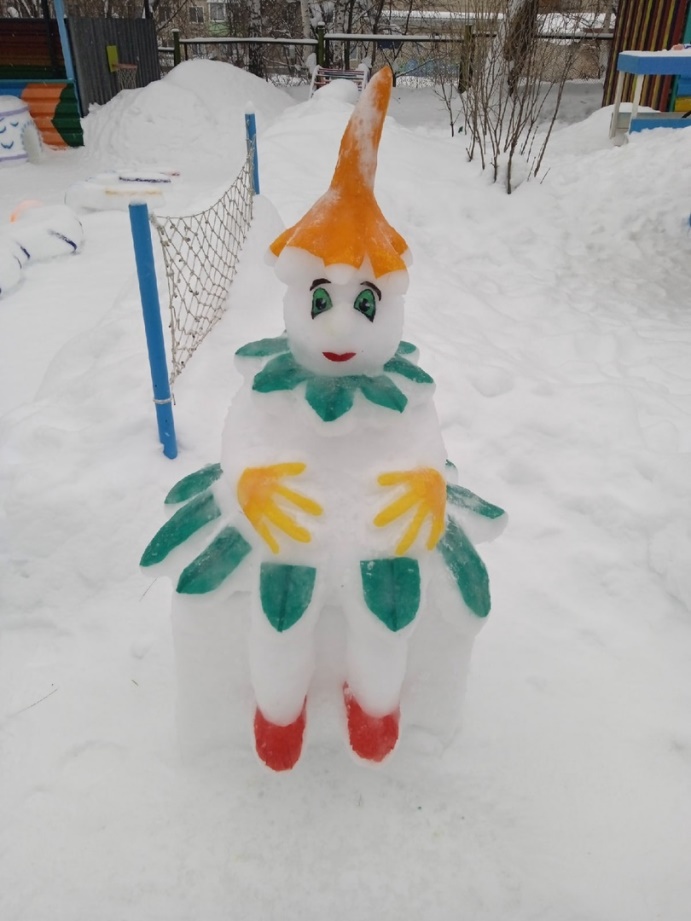 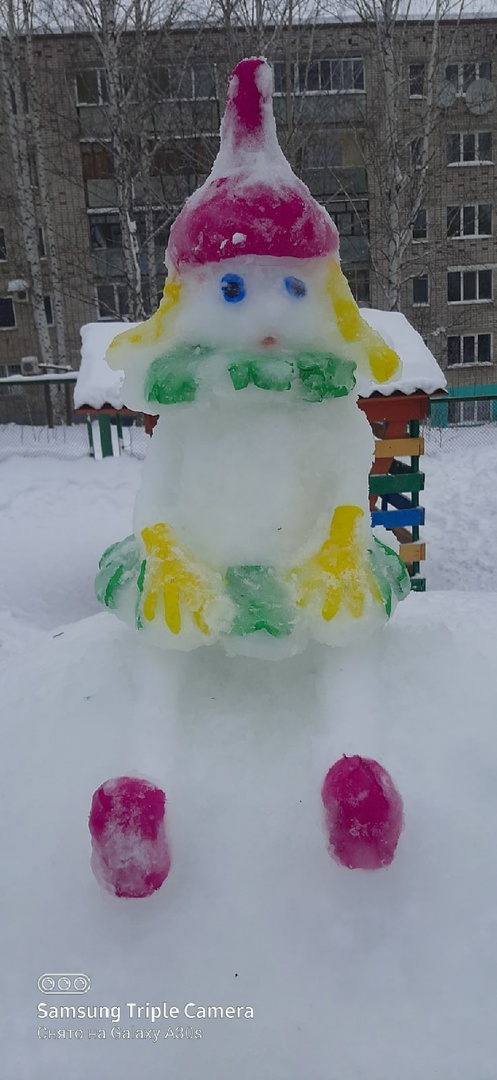 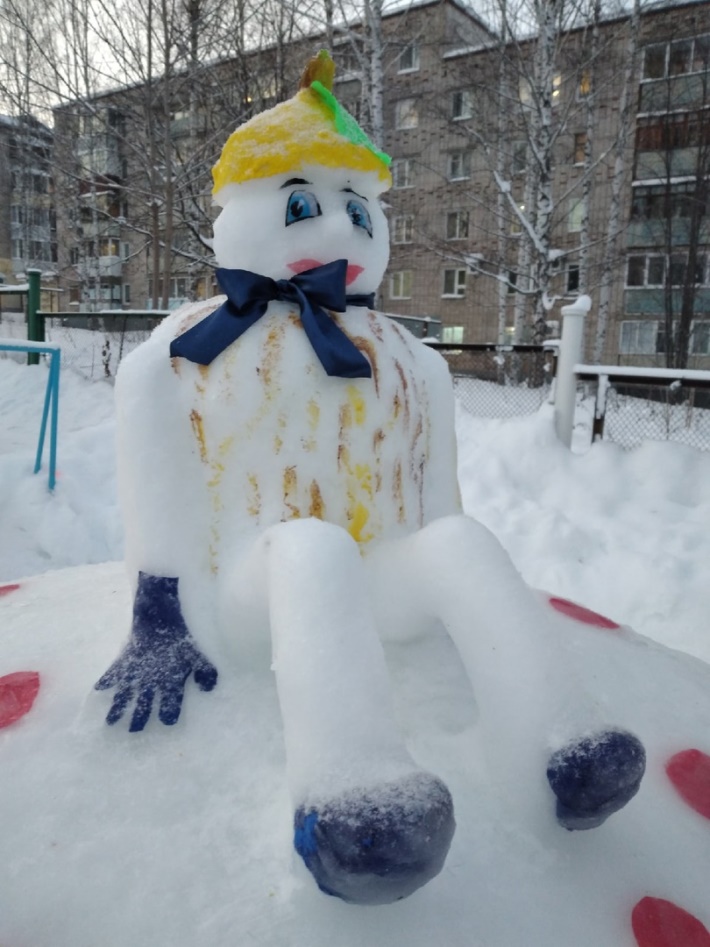 Ёлочка
Шалун
Умничка
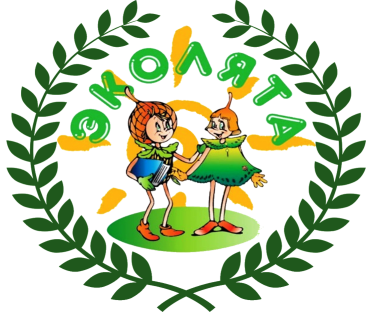 А пойдёмте в огород,
Посмотрим, что у ёлочки  растет
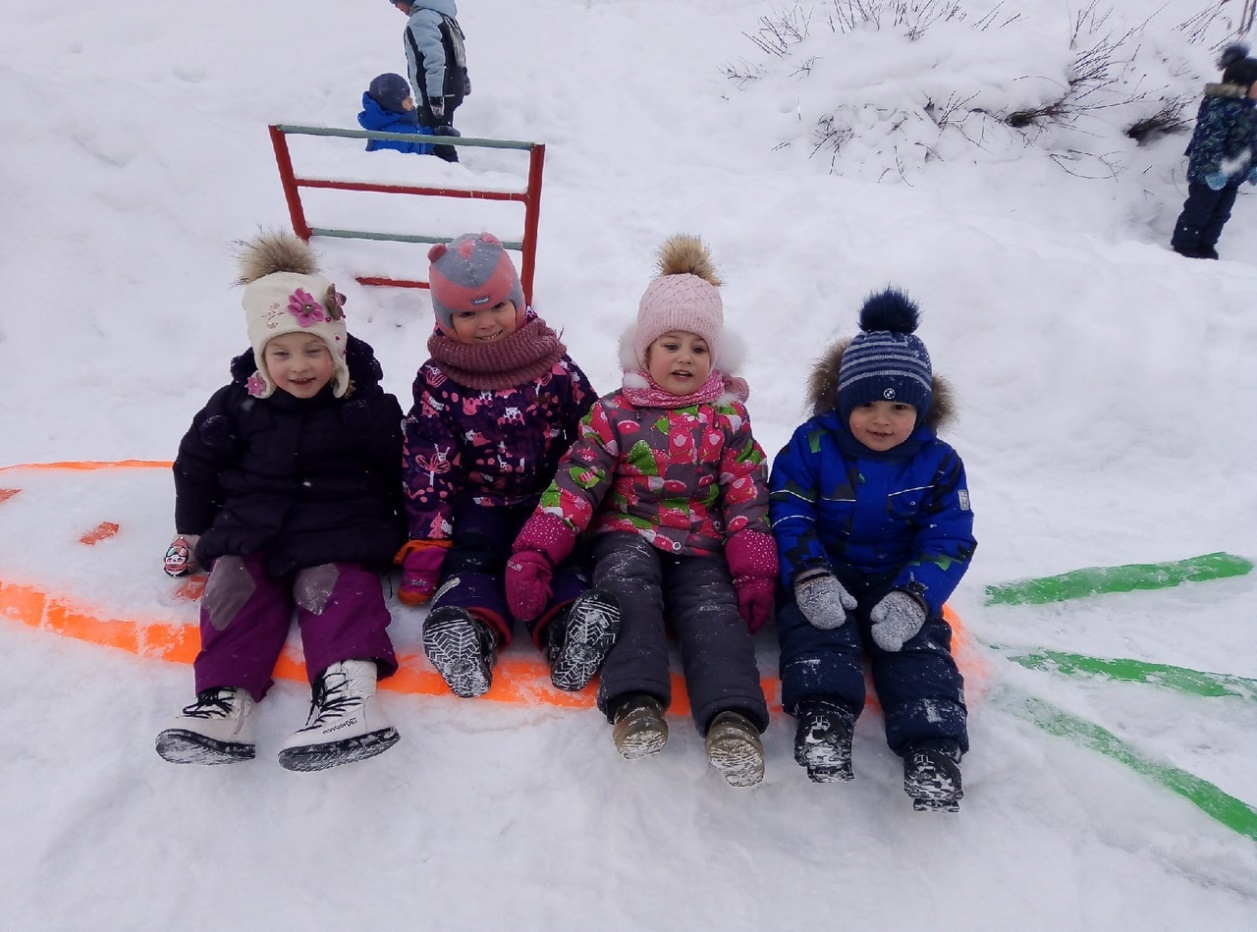 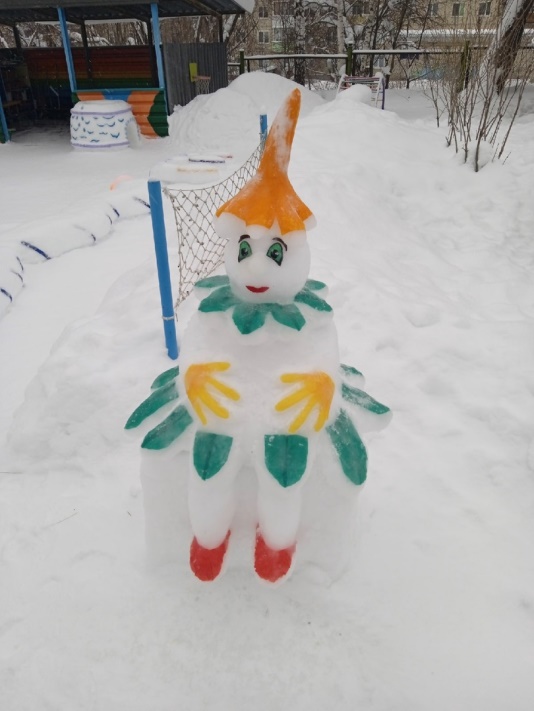 Ёлочка
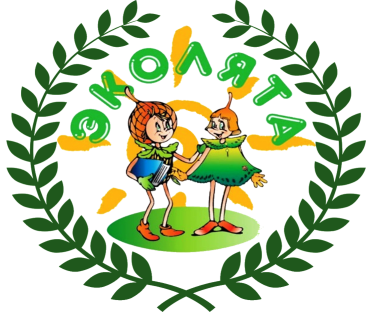 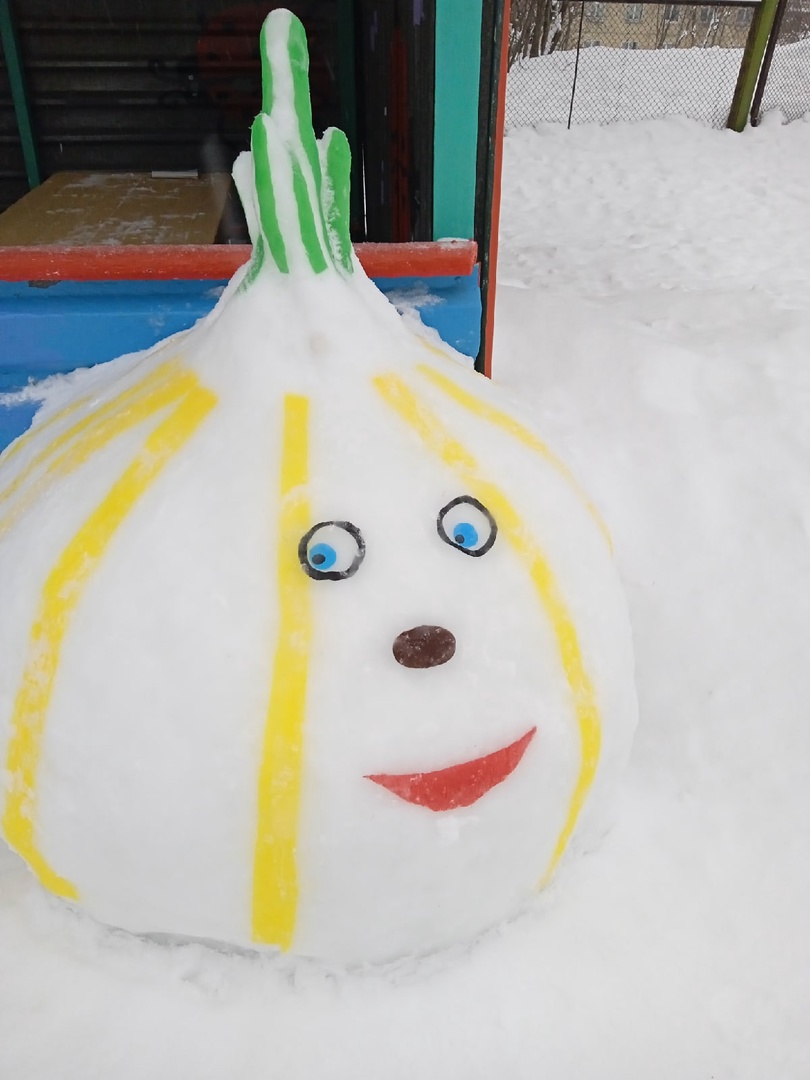 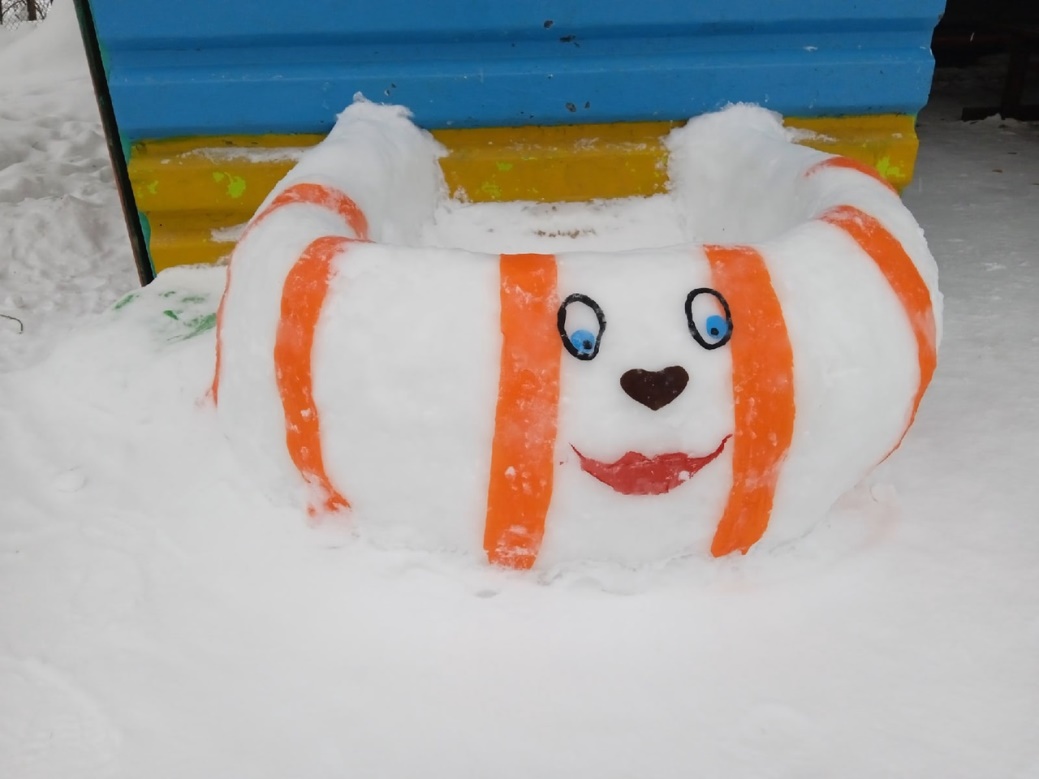 Сколько овощей вокруг!
Вот тыковка растет и лук!
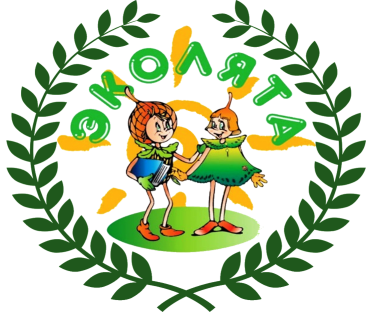 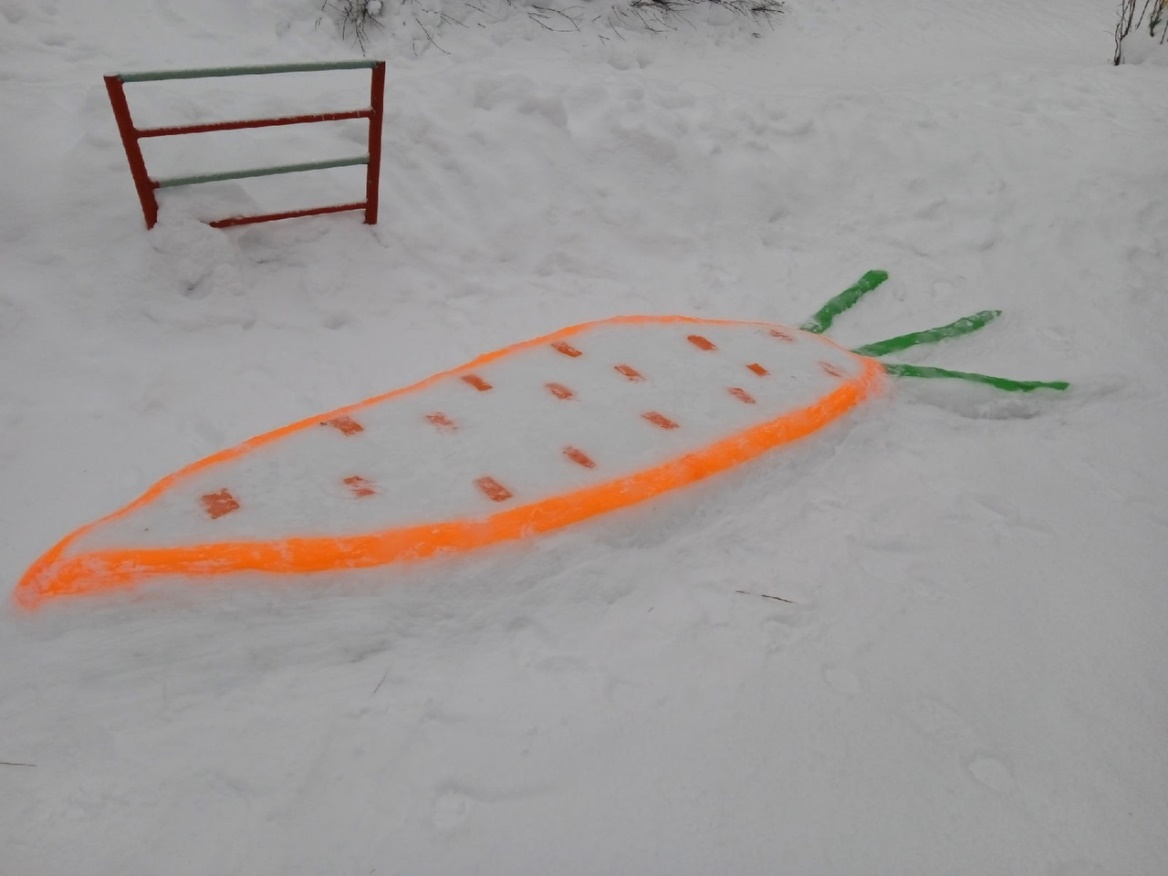 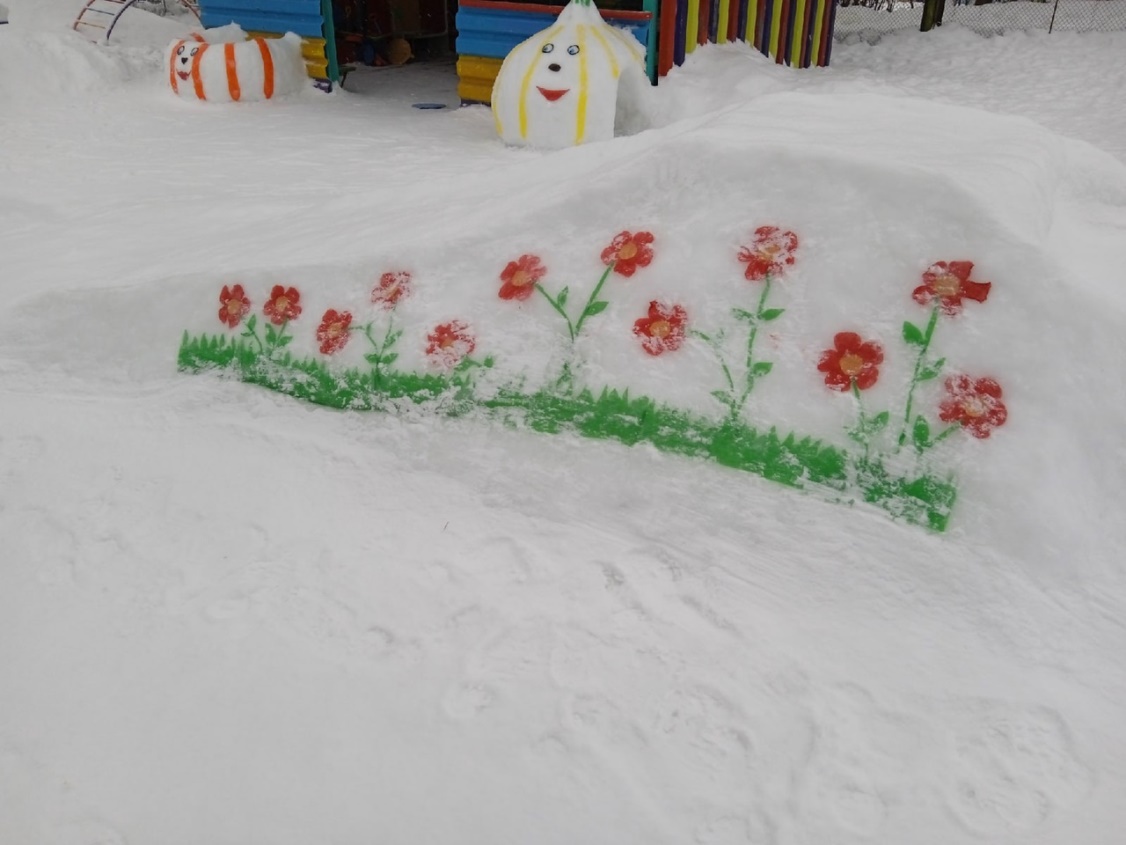 У тропы морковка, носик прячет ловко!

очень низко, у самой земли, 
Маргаритки расцвели.
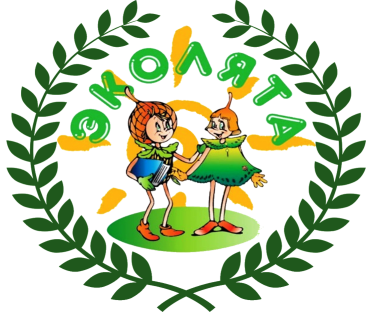 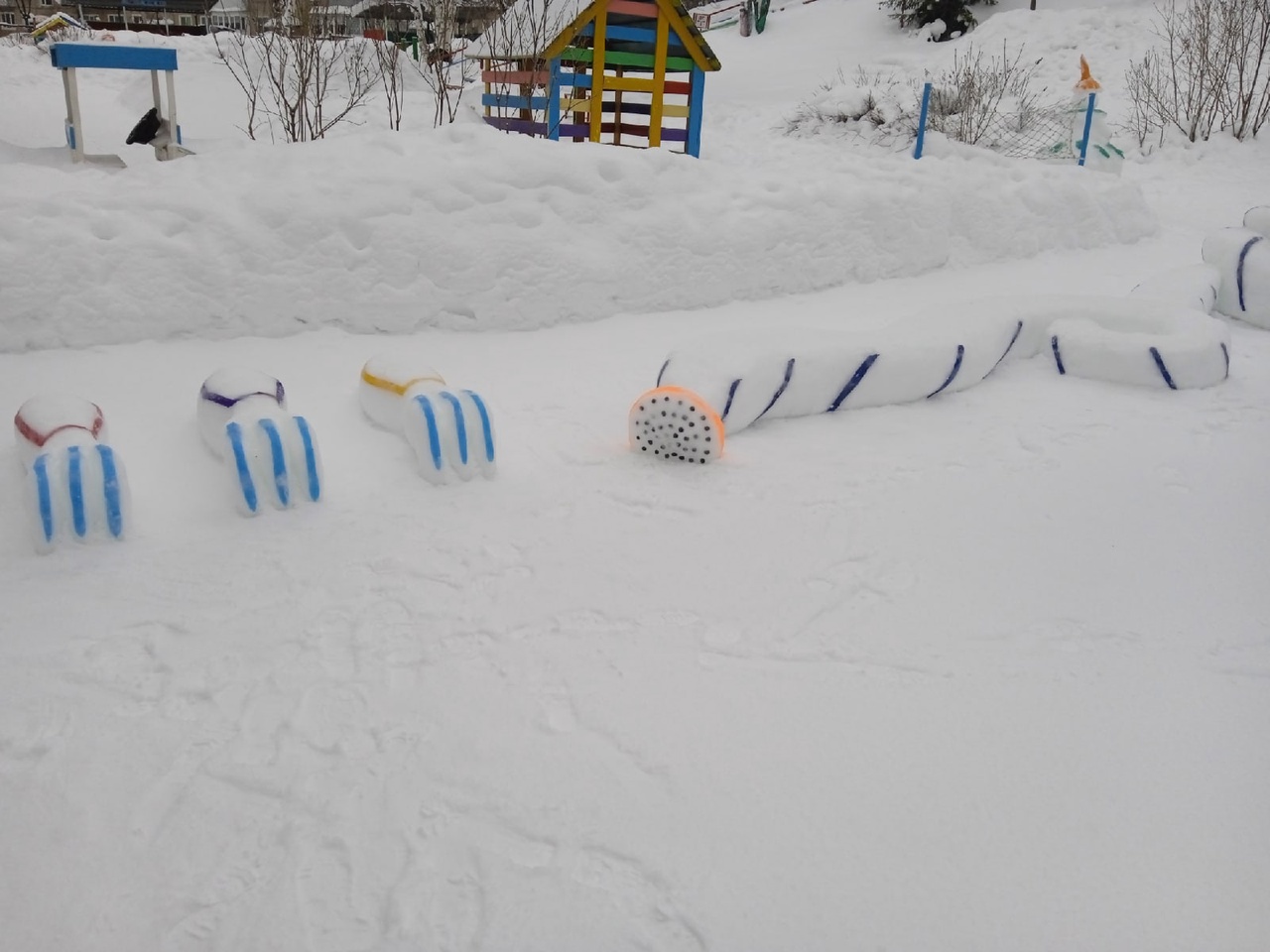 Чтоб собрать весь урожай,
Нужен будет инвентарь.
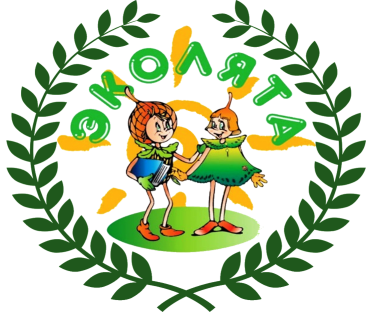 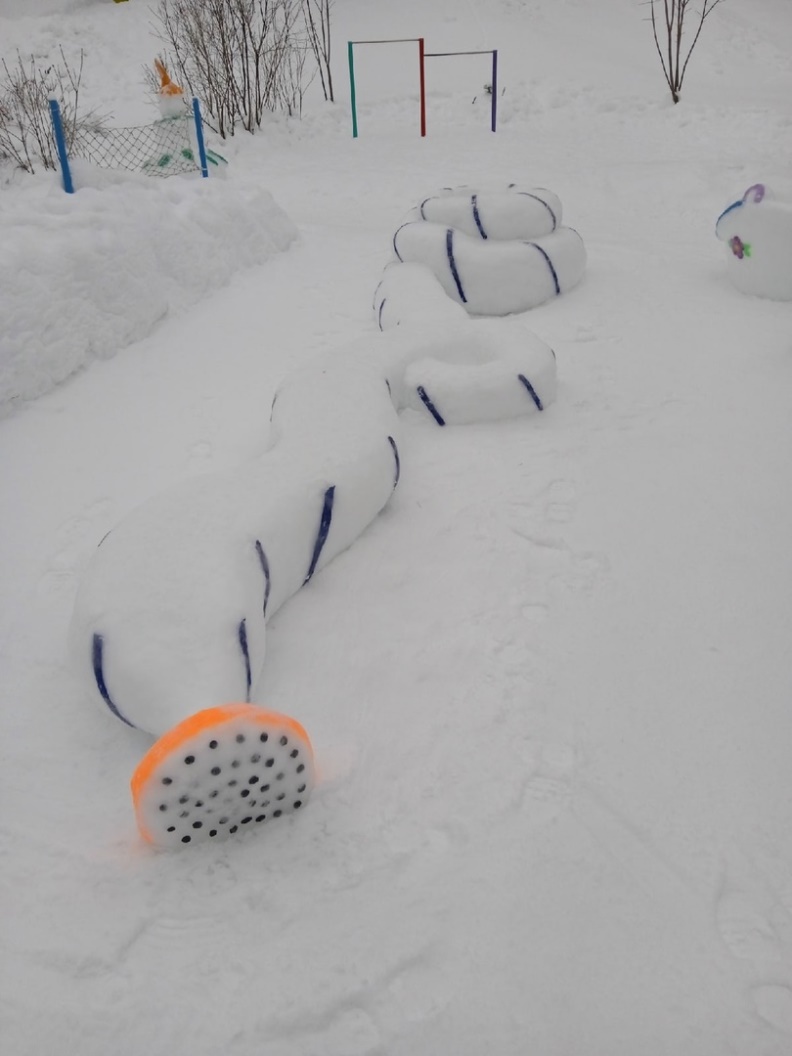 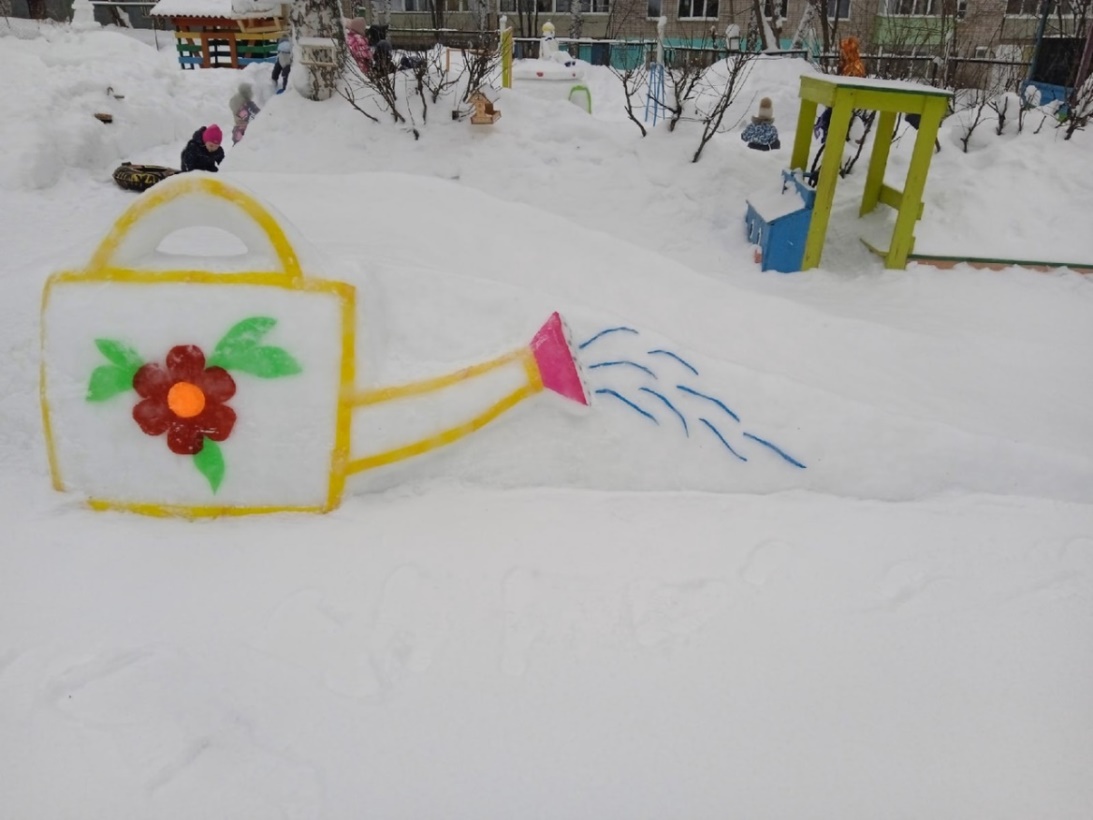 Если засуха, то в моде,Шланг и лейки в огороде.Поливаем всё подряд,Каждый овощ влаге рад.
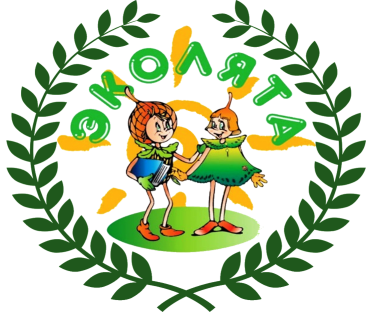 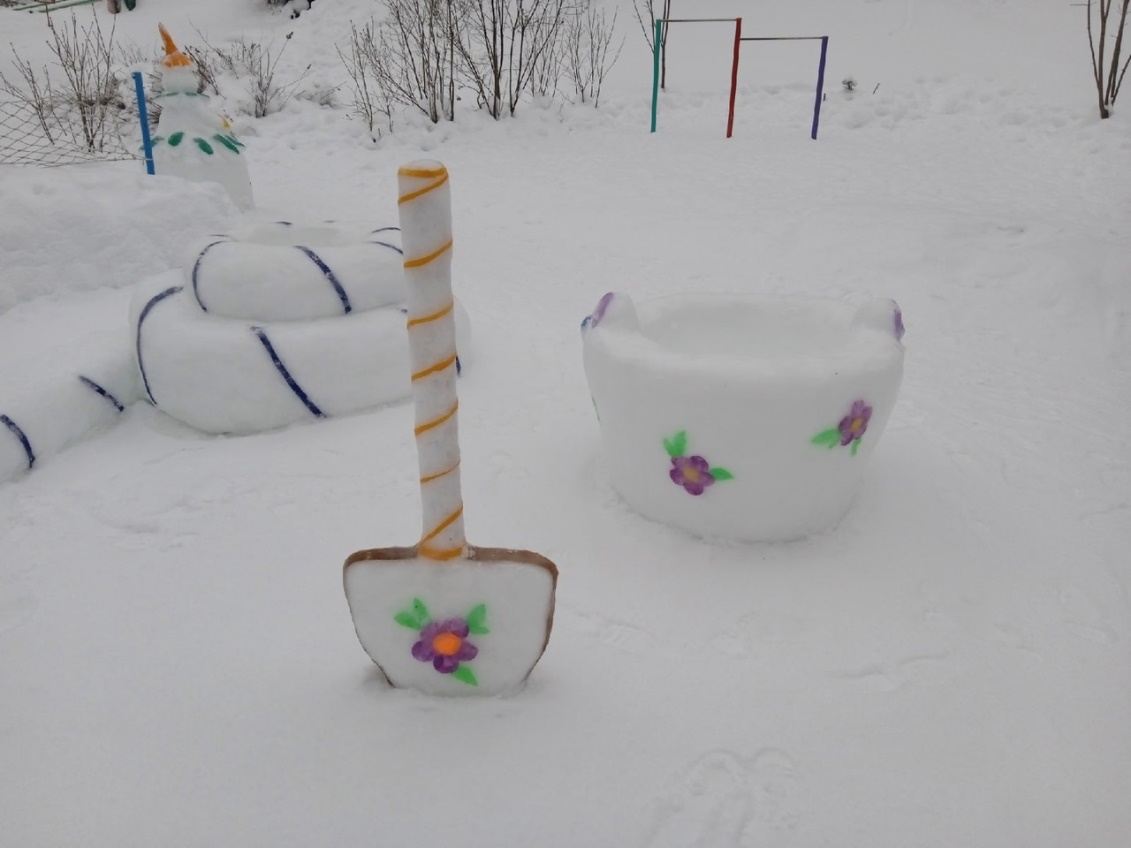 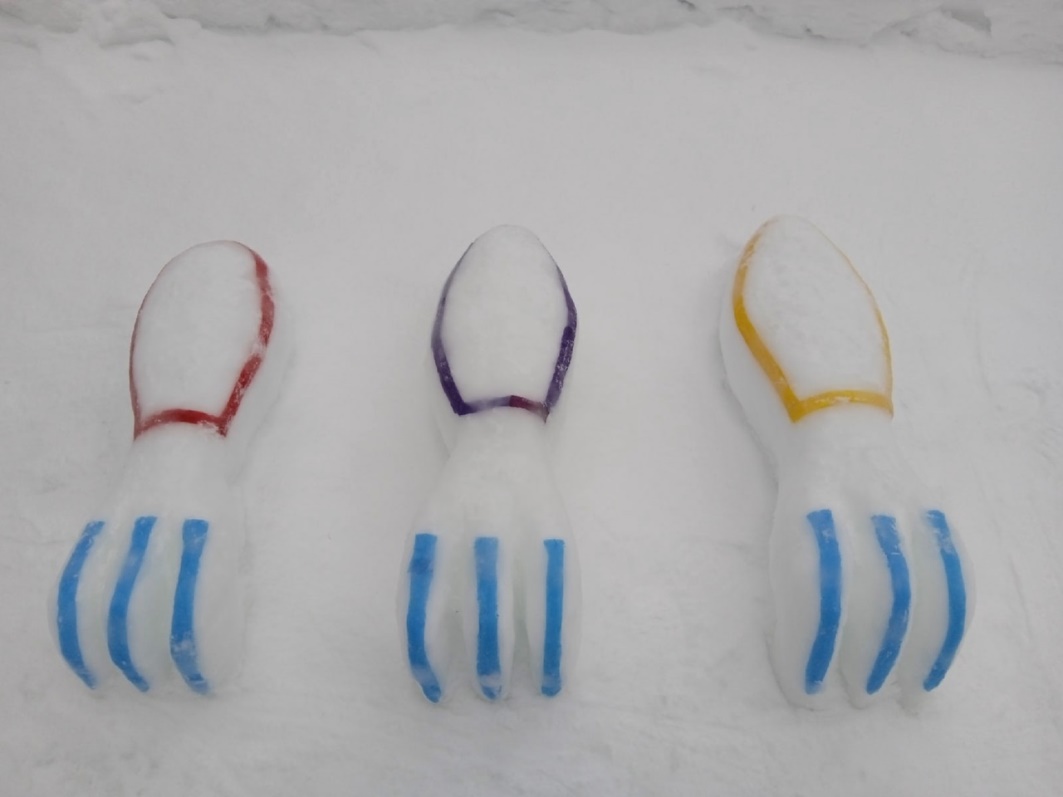 Если ливни всю неделю,Мы канавки станем делать,
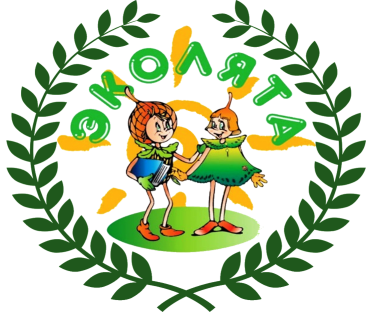 Чтобы лишняя водаДобежала до пруда.
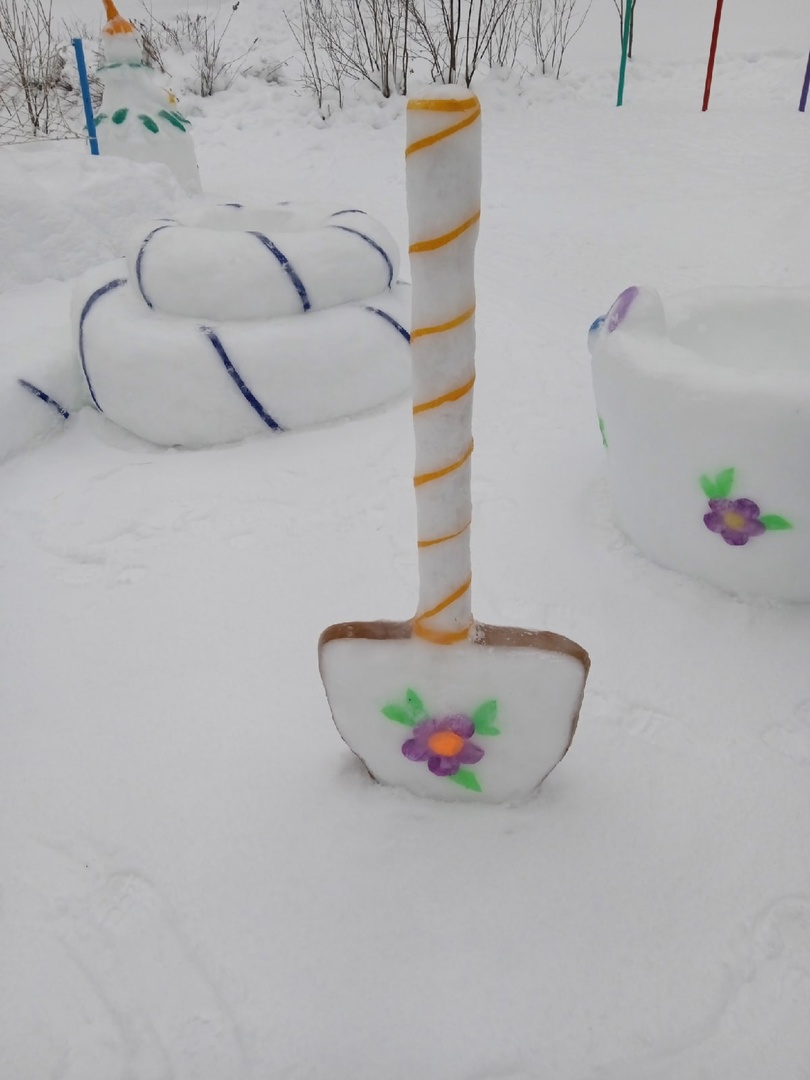 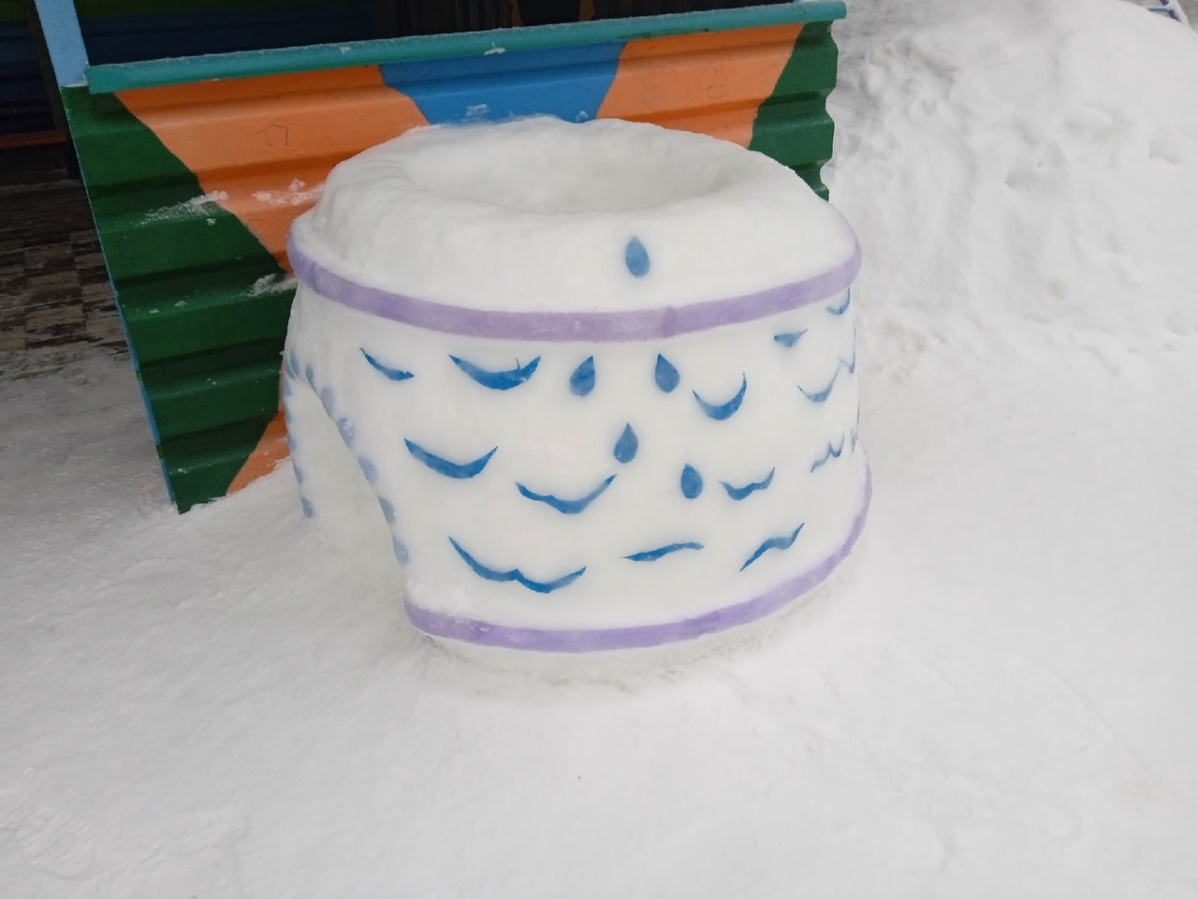 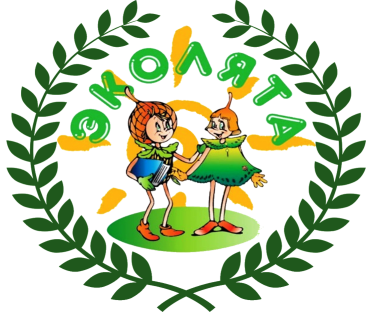 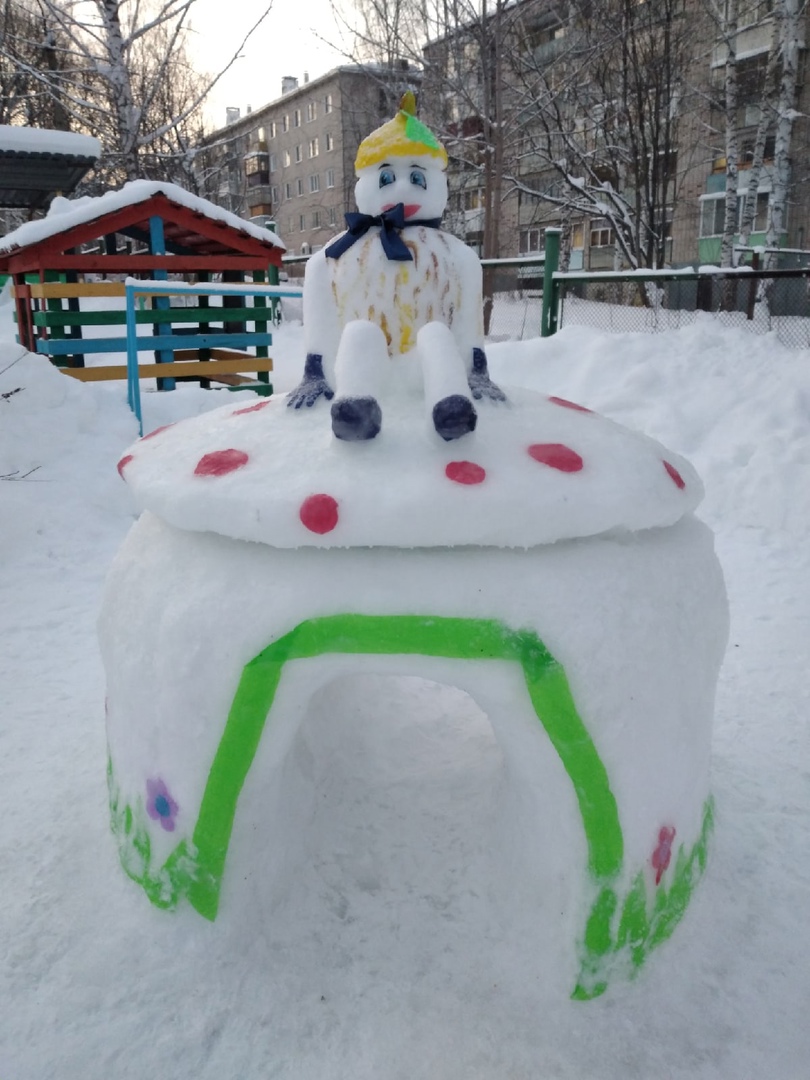 с шалуном мы в лес пойдём и грибочки там найдём,
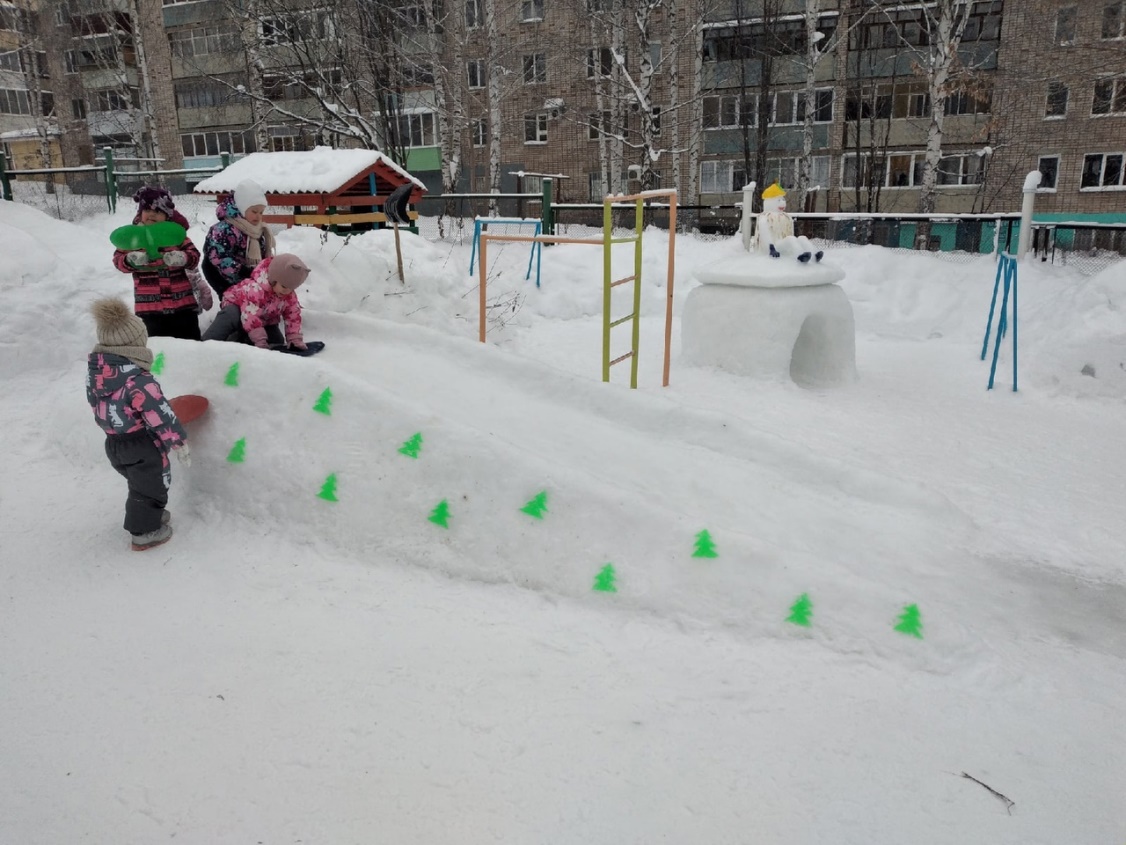 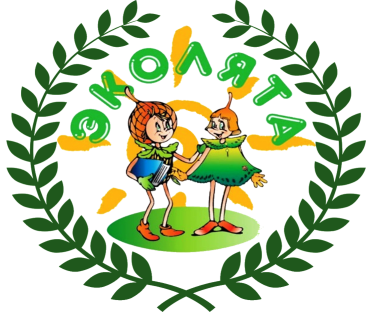 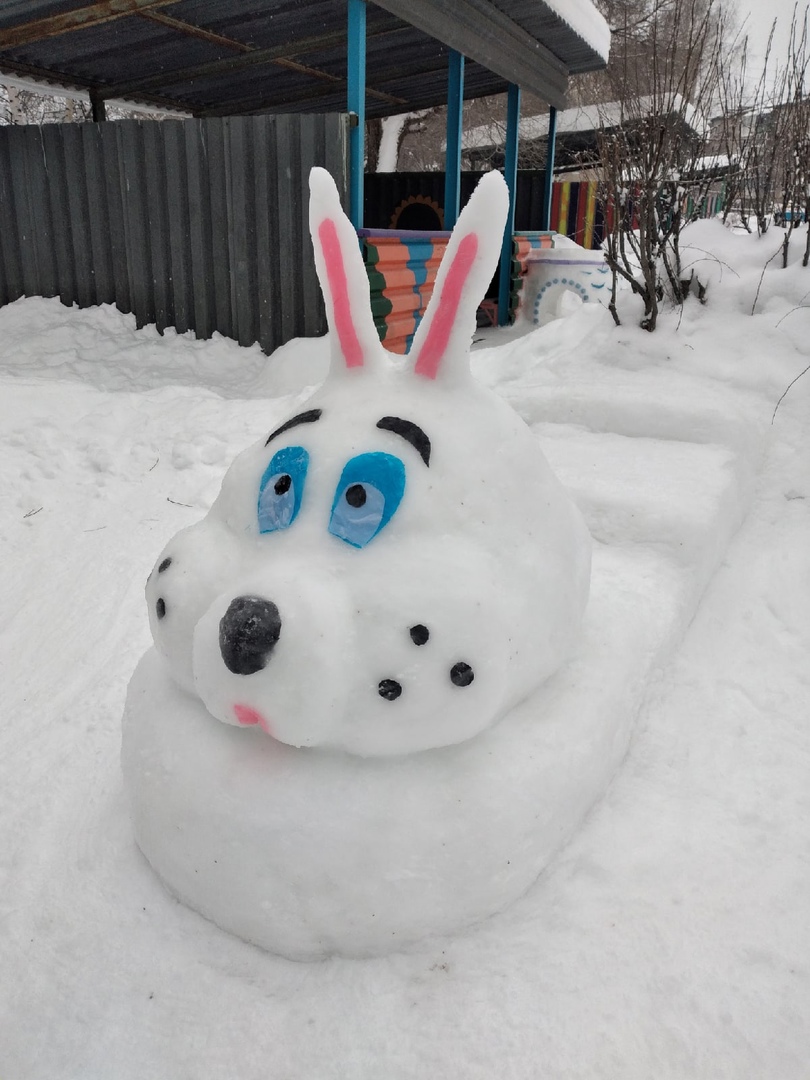 Встретим зайца и лягушку
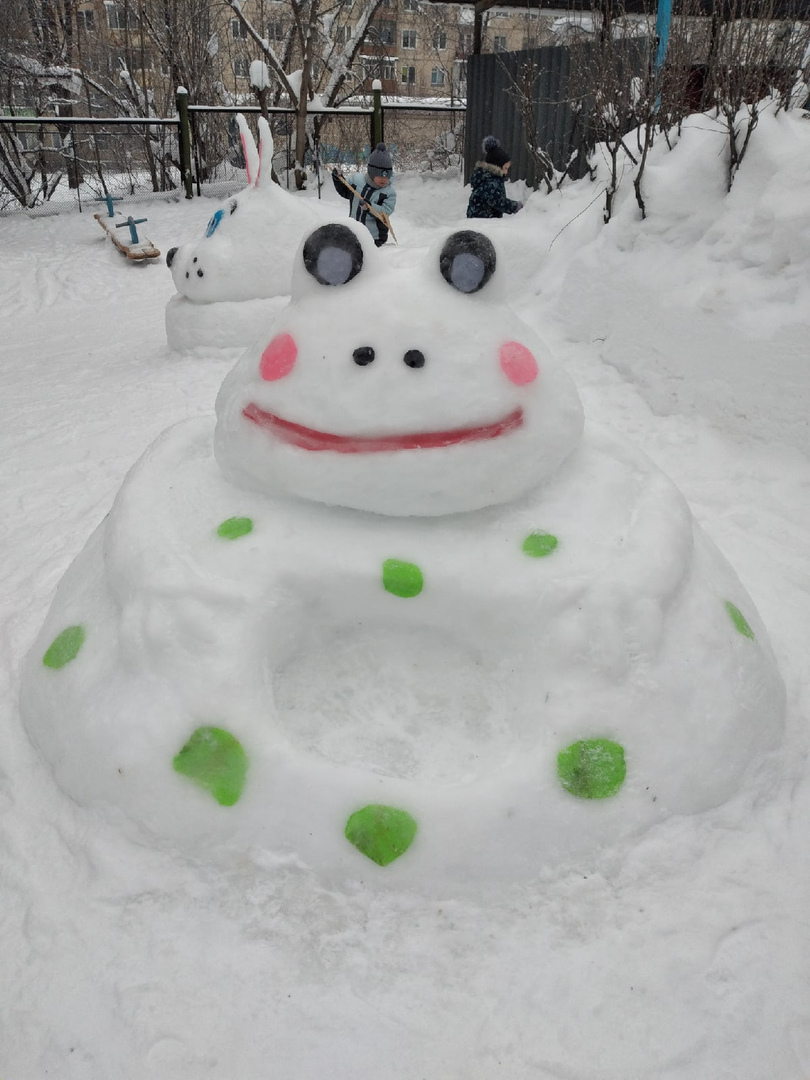 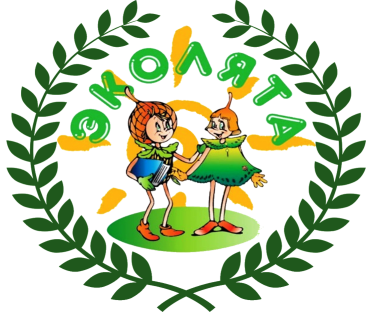 и неведому зверушку…
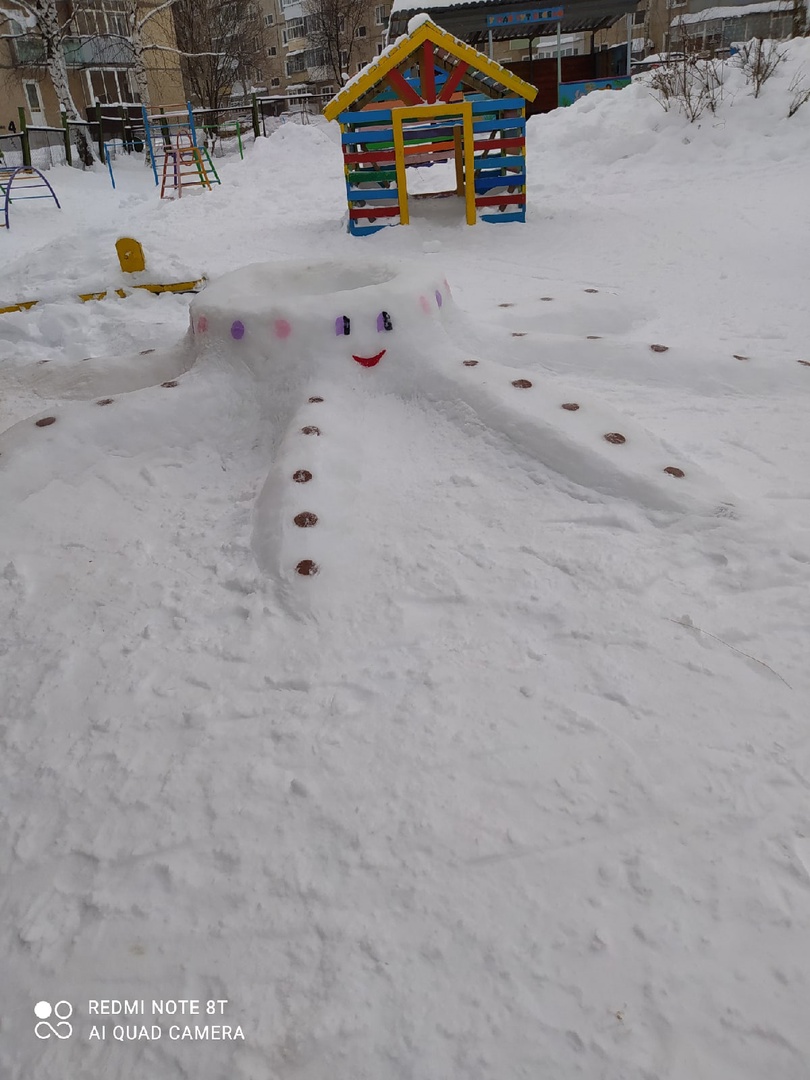 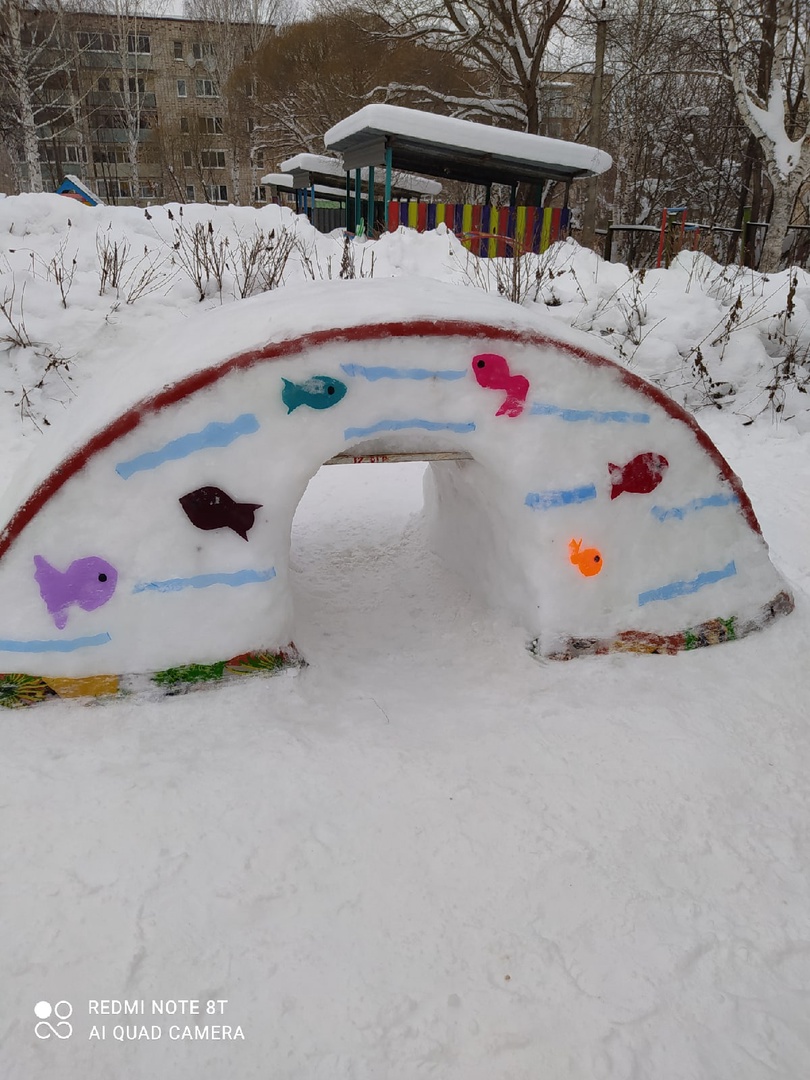 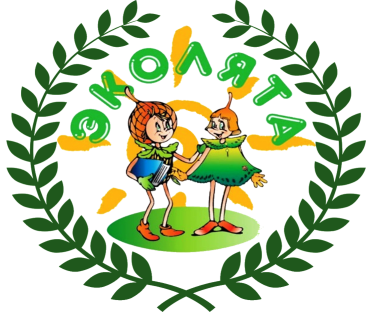 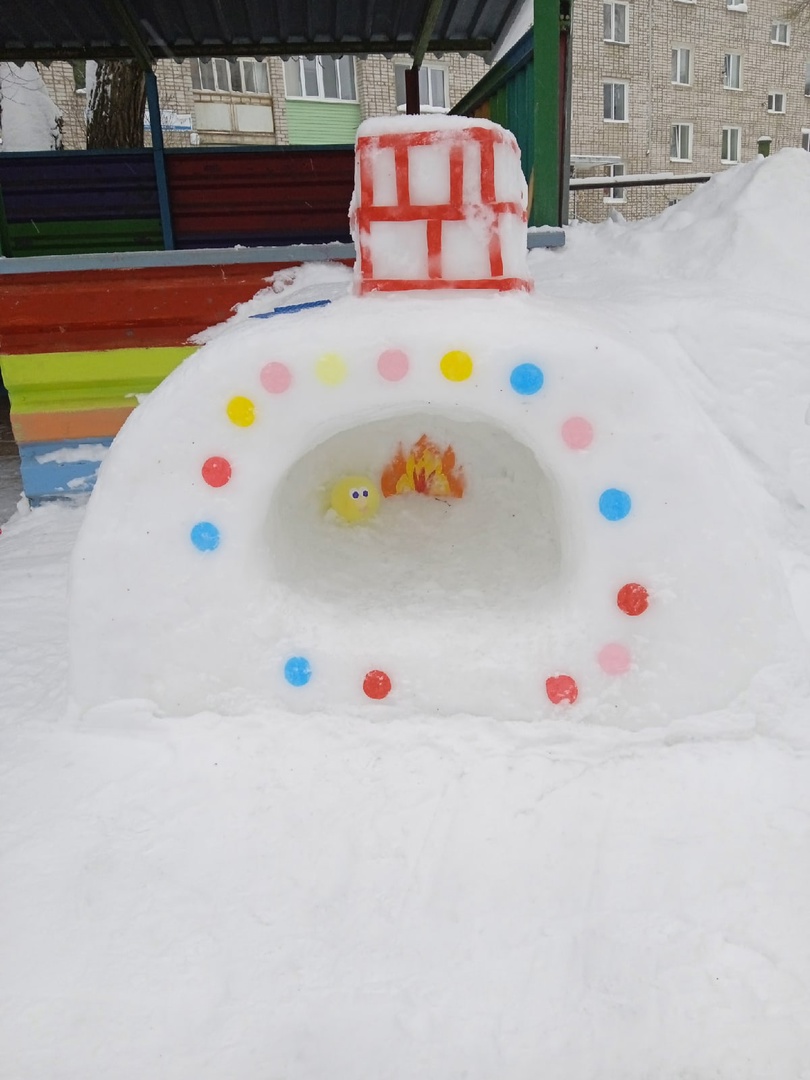 У малышек за порог убежал румяный бок, укатился в лес дружок…
Кто же это ?
Колобок!
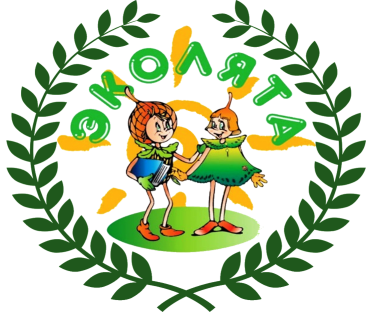 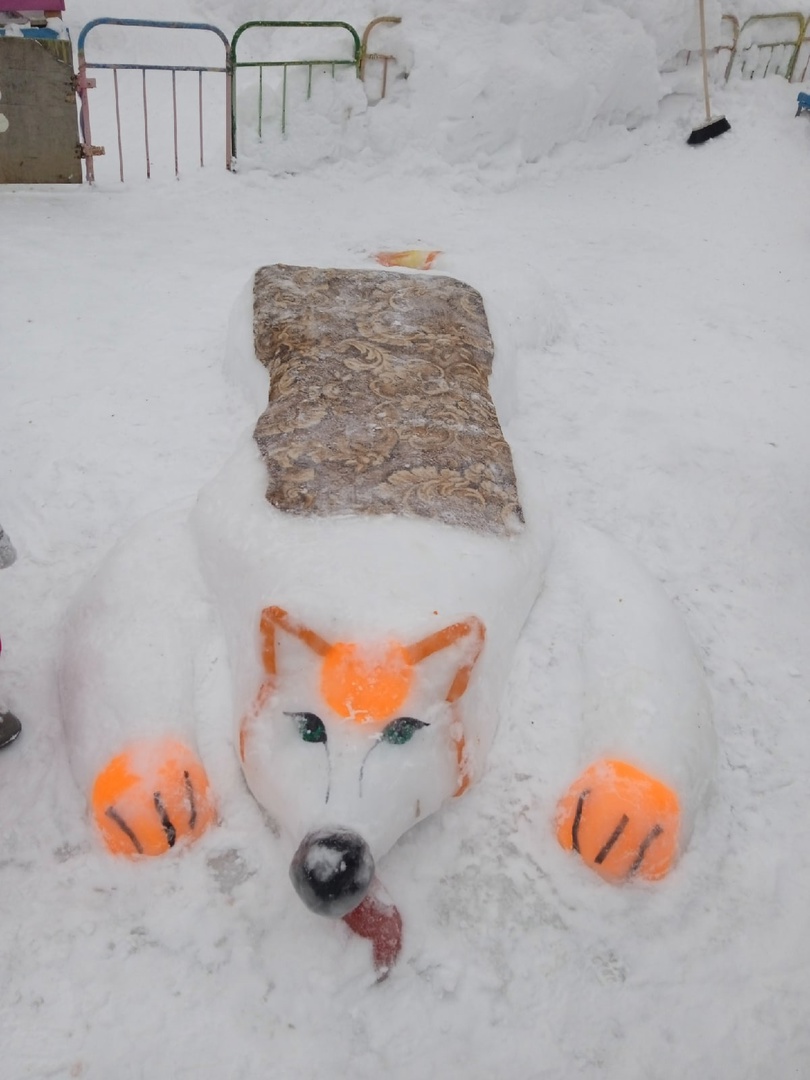 Ну и в этом же лесу дети встретили лису.
колобка она не съест!
 пусть идёт голодной в лес!
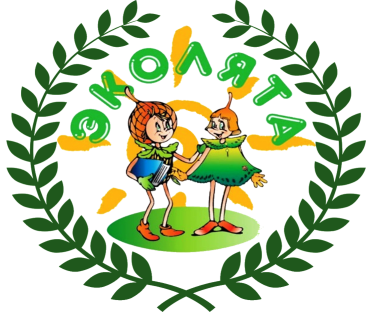 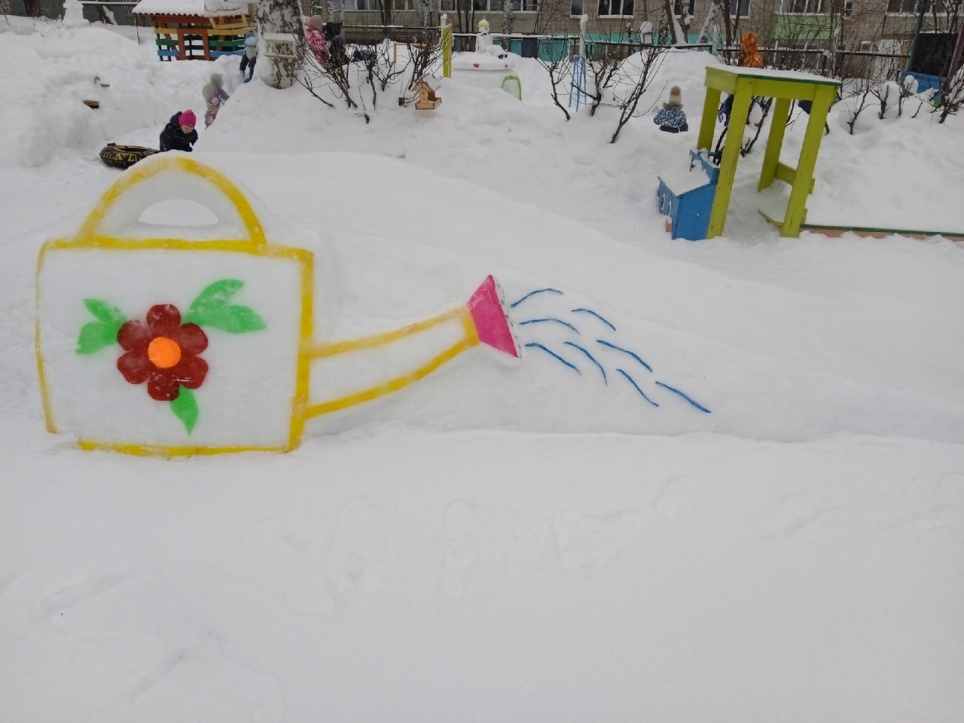 Для чего зимана свете —знают точнотолько дети:для играния,для гуляния,для катания,хохотания,для снежковкидания,с гор крутыхлетания,на снегуваляния!
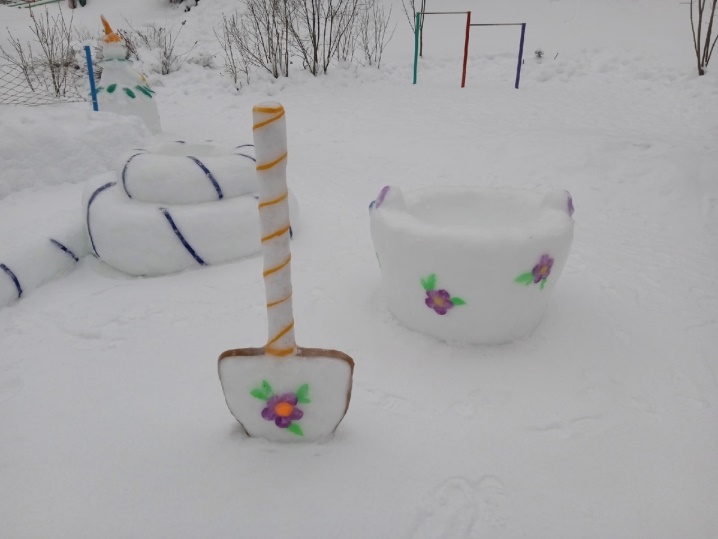 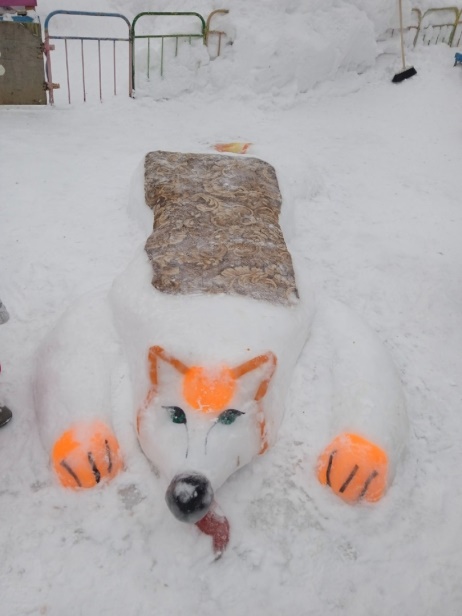 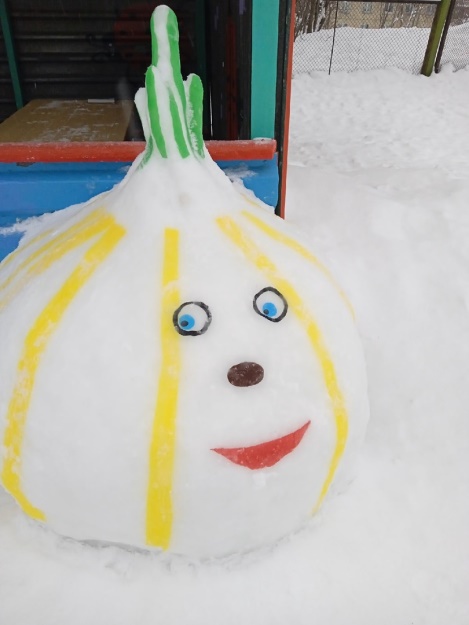 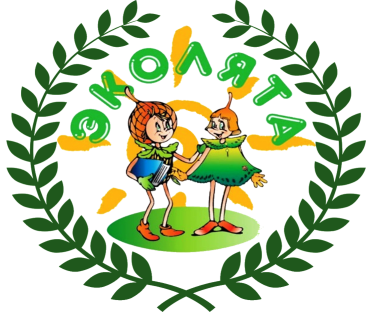 Были рады мы гостям, 
Приходите снова к нам, 
к нашим сказочным друзьям!
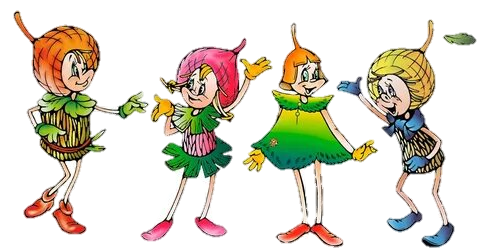